This information is designed to provide accurate and authoritative information with regard to the subject matter covered. It is offered with the understanding that the presenters are not engaged in rendering legal, accounting, or other professional services. If legal advice or other expert advice is required, the services of a competent professional should be sought.
How to Buy a Rental Property
James Orrjamesorr@gmail.comhttps://RealEstateFinancialPlanner.com
Introductions via Chat
Pro Tip: Make sure you send to “Everyone”
Who are you and where are you from? 
What’s been your excuse for not buying a rental property?
And, let’s see if we can make sure we cover solutions for that tonight.

Got questions? If you have questions for the webinar, use the chat interface.
Why You Should Not Consider Anything I Say As Advice or Even Reliable Information or Education
I’m not your Realtor, Attorney, Accountant/CPA, Advisor
Facts do vary – greatly
Chances are I don’t know what I’m talking about
I don’t always get good sleep and may be fuzzy-brained
I’m easily confused… maybe you are too
How to Buy a Rental Property
James Orrjamesorr@gmail.comhttps://RealEstateFinancialPlanner.com
About This Class
Overview of the process to buy a rental property with the help of a real estate agent
We also have separate classes on finding off-market deals and creative financing
Can’t cover EVERYTHING in-depth in a single class
We have detailed classes covering just about every step in this process
Please check out the other classes for more detailed information
Buying Process Overview
This is Buying Process Overview – some of these blocks are classes by themselves.
Buying Process Overview
This is Buying Process Overview – some of these blocks are classes by themselves.
Buying Process Overview
First Meeting with Your Real Estate Agent
May be slightly different for your real estate agent (especially in other markets)
I’ll be covering how I’ve traditionally done it
I may also cover some stuff that is very specific to Northern Colorado that your agent may not
Ask: How much detail do you want?
It really helps if you go through classes we have
You don’t know what you don’t know: even topics you don’t think you have an interest in, prove to be valuable
First Meeting with Your Real Estate Agent
The World’s Greatest Real Estate Deal Analysis Spreadsheet™
https://refp.com/spreadsheet
First Meeting with Your Real Estate Agent
Receive a copy of book(s) from me (these have changed over time):
Northern Colorado Real Estate Advisor
Nomad™
How to Achieve Financial Independence and Live Your Passion Regardless of Age or Income: 10 Paths To Financial Independence Analyzed
https://refp.com/book/
Receive copy of (most often via DocuSign):
Definitions of Working Relationships
Exclusive Right-To-Buy Listing Contract
Professional Services Provided
Brokerage Disclosure Regarding New Construction
Other agents may provide you with information about buying and some paperwork to be able to work with you
First Meeting With Real Estate Agent
First Meeting With Real Estate Agent
First Meeting With Real Estate Agent
Forms Locally
Definitions of Working Relationships
Exclusive Right-To-Buy Listing Contract
Brokerage Disclosure Regarding New Construction 
Professional Services Provided

These will vary in other real estate markets
Exclusive Right-To-Buy Listing Contract
Where can you see one?
Northern Colorado Real Estate Advisor book links to them
Colorado Department of Regulatory Agencies Division of Real Estate website
What is it?
Agreement between Buyer(s) and Real Estate Broker outlining:
What you should expect from your Real Estate Broker
What your Real Estate Broker should expect from you
Compensation for Real Estate Brokers
It is not set by law and it is negotiable
Practical consideration
Our standard Exclusive Right-To-Buy Listing Contract is exclusive and irrevocable (by default)
Exclusive Right-To-Buy Listing Contract
Listing period
Start date to end date or
Start date to completion of purchase
So, you’re committing to either one deal or the end date
Will need new agreement for each property you want to buy
I typically use a year, but later in “Additional Provisions” use:
Unilateral version: “Buyer has the right to change end date of this agreement in Section 3.6 at any time with written notice (email is acceptable) to stop working with Broker.”
New bilateral version: “Either party has the right to change the end date of this agreement in Section 3.6 at any time with written notice (email is acceptable).”
Exclusive Right-To-Buy Listing Contract
“3.4. Property. Property means real estate which substantially meets the following requirements or is acceptable to Buyer. Residential property in Northern Colorado.”
This describes both the geography and types of properties.
May exclude stuff like:
For Sale By Owner (FSBO) – which would include off-market deals like creative financing stuff
Cities your agent won’t cover.
Types of properties your agent is not willing/competent to assist you in buying.
Referring you to agents with our areas of specialization
https://REFP.com/refer/
Exclusive Right-To-Buy Listing Contract
What happens if a real estate agent is representing the Seller and you are interested in buying the property with the same agent?
“4.3.1.2. Buyer Agency Unless Brokerage Relationship with Both. If this box is checked, Broker represents Buyer as Buyer’s Agent and must treat the seller as a customer, unless Broker currently has or enters into an agency or Transaction-Brokerage relationship with the seller, in which case Broker must act as a Transaction-Broker.”
We will talk about this more when we discuss using one or multiple agents to find deals
Exclusive Right-To-Buy Listing Contract
From section 4.3.2:
A Transaction-Broker must perform the duties described in § 5 and facilitate purchase transactions without being an advocate or agent for either party.
I prefer to work with clients as a Buyer’s Agent
Whether Buyer’s Agent or Transaction-Broker, Broker must perform Uniform Duties
Buyer’s Agent have some additional duties
Brokerage Firm’s Fee
Compensation for Real Estate Brokers
It is not set by law and it is negotiable
Practical consideration
For purchase can be paid:
Success Fee
Will discuss more on next slide
Hourly
Retainer
Other
Typically, not down payment PLUS success fee
Exception is: For Sale By Owners
There is also a section for getting paid negotiating a lease
Success Fee
I typically use 3%
If you’re buying a very low cost property (like less than $100,000), I might in some rare circumstances set a minimum
“7.1.1.3. When Earned; When Payable – Purchase. The Success Fee is earned by Brokerage Firm upon the Purchase of the Property and is payable upon closing of the transaction. If any transaction fails to close as a result of the seller’s default, with no fault on the part of Buyer, the Success Fee will be waived. If any transaction fails to close as a result of Buyer’s default, in whole or in part, the Success Fee will not be waived; such fee is payable upon Buyer’s default, but not later than the date that the closing of the transaction was to have occurred.”
Practical considerations for this…
Who Will Pay Brokerage Firm’s Fee
3 Choices (checkboxes in Listing Contract):
“7.3.1. Listing Brokerage Firm or Seller May Pay. Buyer IS Obligated to Pay. Broker is authorized and instructed to request payment of the Brokerage Firm’s fee from the listing brokerage firm or seller. Buyer is obligated to pay any portion of Brokerage Firm’s fee which is not paid by the listing brokerage firm or seller.”
This is what I typically use.
Allows me to negotiate on your behalf to get the Seller or Seller’s Brokerage to pay the fee.
Without this being selected I am not allowed to ask to negotiate that on your behalf.
Who Will Pay Brokerage Firm’s Fee
“7.3.2. Buyer Will Pay. Buyer is obligated to pay Brokerage Firm’s fee.”
Might use this if we are buying outside the MLS.
“7.3.3. Listing Brokerage Firm or Seller May Pay. Buyer is NOT Obligated to Pay. Broker is authorized to obtain payment of Brokerage Firm’s fee from the listing brokerage firm or seller. Provided Buyer has fulfilled Buyer’s obligations in this Buyer Listing Contract, Buyer is not obligated to pay Brokerage Firm’s fee.”
If no box is checked above, then § 7.3.3 (Buyer is NOT Obligated to Pay) will apply.
What if these cost the same?
If these were real estate brokers: when buying a home, they often do cost the same.
Exclusive Right-To-Buy Listing Contract
Holdover period
Deals with when agreement ends and the Brokerage Firms’ Fee
Typically a commission is owed if they negotiated or sent you the property and you end up buying it within 90 days
The checkbox determines whether a commission is due even if you end up working with another Real Estate Broker and they also want a commission
Exclusive Right-To-Buy Listing Contract
Limitation on third-party compensation (kickbacks, etc)
I can’t do it unless you give me written consent
Affiliated Business Relationship disclosures from other Real Estate Brokerages
Buyer’s obligations to Broker
Conduct all negotiations through Broker
Refer all communications received from brokers, prospective sellers or any other source to Broker
Are you working with any other broker?
Will talk about that on a later slide
Right To Cancel
The defaults are:
“10.1. Right of Buyer to Cancel. In the event Broker defaults under this Buyer Listing Contract, Buyer has the right to cancel this Buyer Listing Contract, including all rights of Brokerage Firm to any compensation if the Buyer Agency box at the top of page 1 is checked. Examples of a Broker default include, but are not limited to (1) abandonment of Buyer, (2) failure to fulfill all material obligations of Broker and (3) failure to fulfill all material Uniform Duties (§ 5) or, if the Buyer Agency box at the top of page 1 is checked, the failure to fulfill all material Additional Duties Of Buyer’s Agent (§ 6). Any rights of Buyer that accrued prior to cancellation will survive such cancellation.”
“10.2. Right of Broker to Cancel. Brokerage Firm may cancel this Buyer Listing Contract upon written notice to Buyer if Buyer fails to reasonably cooperate with Broker or Buyer defaults under this Buyer Listing Contract. Any rights of Brokerage Firm that accrued prior to cancellation will survive such cancellation.”
Costs of 3rd Party Services/Products
“11. COSTS OF SERVICES OR PRODUCTS OBTAINED FROM OUTSIDE SOURCES. Broker will not obtain or order products or services from outside sources unless Buyer has agreed to pay for them promptly when due (e.g., surveys, radon tests, soil tests, title reports, engineering studies, property inspections). Neither Broker nor Brokerage Firm is obligated to advance funds for Buyer. Buyer must reimburse Brokerage Firm for payments made by Brokerage Firm for such products or services authorized by Buyer.”
Exclusive Right-To-Buy Listing Contract
“12.2. Showing Properties. Buyer acknowledges that Broker has explained the possible methods used by listing brokers and sellers to show properties, and the limitations (if any) on Buyer and Broker being able to access properties due to such methods.”
Broker, through Brokerage Firm, has access to the following multiple listing services and property information services:
I have access to IRES and METROLIST via IRES
Exclusive Right-To-Buy Listing Contract
Can I disclose your identity?
For example, if you’re WalMart you may want to have an agent buy without having the Seller know who you are lest they triple the price when they find out you’re buying to build a new store
“14. DISCLOSURE OF SETTLEMENT SERVICE COSTS. Buyer acknowledges that costs, quality, and extent of service vary between different settlement service providers (e.g., attorneys, lenders, inspectors and title companies).”
“15. NONDISCRIMINATION. The parties agree not to discriminate unlawfully against any prospective seller because of the race, creed, color, sex, sexual orientation, marital status, familial status, physical or mental disability, handicap, religion, national origin or ancestry of such person.”
Exclusive Right-To-Buy Listing Contract
“16. RECOMMENDATION OF LEGAL AND TAX COUNSEL. By signing this document, Buyer acknowledges that Broker has advised that this document has important legal consequences and has recommended consultation with legal and tax or other counsel  before signing this Buyer Listing Contract.”
You’re agreeing to Mediation.
“18. ATTORNEY FEES. In the event of any arbitration or litigation relating to this Buyer Listing Contract, the arbitrator or court must award to the prevailing party all reasonable costs and expenses, including attorney and legal fees.”
Exclusive Right-To-Buy Listing Contract
Additional Provisions
Unilateral version: “Buyer has the right to change end date of this agreement in Section 3.6 at any time with written notice (email is acceptable) to stop working with Broker.”
New bilateral version: “Either party has the right to change the end date of this agreement in Section 3.6 at any time with written notice (email is acceptable).”
Working Exclusively With One Agent
Benefits
Downsides
Buyer’s Agent is obligated to send you deals that match your criteria
Shouldn’t keep properties “secret” for best clients
“Promoting the interests of Buyer with the utmost good faith, loyalty and fidelity;”
As you do multiple transactions, I can do some pretty amazing things for clients like write strong letters and make your case for the Seller accepting the deal
Each agent has a limited view of the world
Each agent has different areas of expertise and knowledge levels
Working with Multiple Agents
Benefits
Downsides
Might get more exposure to inside deals
Inside deals might violate fiduciary obligations to Seller by the Seller’s Broker
People believe they may see more deals
Because you have loose relationships with multiple agents, they tend to serve you as a last resort to their clients that are exclusively working with them
In fact, they probably are obligated to serve the exclusive relationships first
They may be bringing you deals where they represent the Seller (not you)
Depending on your agreements, you could owe multiple Brokerage Fees
First Meeting With Real Estate Agent
Professional Services Provided
Appraisal of the Property 
Assistance with Showings
Condition of the Property 
Contract Acceptance
Contract Drafting 
Contract Preparation 
Home Warranty 
Improvement Location Certificate 
Inspection
Inspector Selection 
Legal Advice 
Lender Selection 
List of Home Inspectors 
List of Lenders
Loan Rate/Term Decision 
Market Evaluation
Megan’s Law (sex offenders) 	
Methamphetamine
Mold Inspection 	
Negotiations
Neighborhood Crime (all areas have some)
New Loan
Structural
Survey (not ILC)
Taxes
Termites
Title Examination
Professional Services Provided
Appraisal of the Property - Licensed Appraiser
Assistance with Showings - Realtor® – Any MLS Property
Condition of the Property  - Buyer/Inspector (Not Realtor®)
Contract Acceptance - Buyer/Seller determines terms of the Contract
Contract Drafting - Attorney at Law
Contract Preparation - Realtor® - Fill in blanks
Home Warranty - Home Warranty Company
Improvement Location Certificate - Surveyor
Inspection (Recommended) - Inspector
Inspector Selection - Buyer
Legal Advice - Attorney (Prohibited for Realtor®)
Lender Selection - Buyer
List of Home Inspectors - Realtor® and/or Buyer
List of Lenders - Realtor® and/or Buyer
Loan Rate/Term Decision - Buyer
Market Evaluation -	Realtor® - Not appraisal 	
Megan’s Law (sex offenders) - Buyer and local law enforcement
Methamphetamine - Industrial Hygienist
Mold Inspection - Mold Inspector – Environmental Professional
Negotiations - Realtor®
Neighborhood Crime (all areas have some) - Local Police or Sheriff
New Loan - Bank or Your Mortgage Company
Structural - Structural Engineer
Survey (not ILC) - Surveyor
Taxes - CPA or Accountant
Termites - Termite Inspector
Title Examination - Title Company or Your Attorney
Dream Team
Real Estate Agent/Broker
Lender
Type of lender will vary depending on your strategy
Private lender, loan partner, hard money, commercial lender, traditional residential financing
Insurance Agent
Home Inspector
Title Agent/Closer
Accountant/CPA/Bookkeeper
Property Manager
Attorney/ies
Professional Trades
Handyman, Electrician, Plumber, HVAC, Carpet Installation/Cleaning, House Cleaner, Painter, Roofer, Yard Card/Landscaper, Snow Removal
First Meeting With Real Estate Agent
Your Real Estate Goals
Usually discuss what you’re committed to achieving
Owner-Occupant
Nomad™
Buy-and-Hold
Lease-Options
Fix-and-Flip
BRRR/R
Creative Transactions and other off MLS deals
Model Nomad™ with Real Estate Financial Planner™ and on-going discussions
Long-term relationships with Nomads™
Clients can schedule a time with me to discuss their personal goals
Your Real Estate Goals
Setting, defining and refining your goals
Developing a full plan
Understanding your “why” and what drives you to implement your plan and achieve your goals
Develop/improve your financial skills and get organized
Budget and personal financial statements
Down payments
Reserves
Emergency funds
Credit repair, improvement and optimization
Goals and plans to achieve them can change over time as you make better distinctions, face new challenges, are exposed to new opportunities and develop new capabilities, strengths, and resources
First Meeting With Real Estate Agent
Financing
Covered this in several other classes
https://refp.com/financing-classes/
Primarily handled by your lender
However, I will discuss one-on-one as well with clients
Usually during initial meeting
Ongoing as we shop for properties
First Meeting With Real Estate Agent
Receive Property Lists
Establish your “buying criteria”
What strategy and properties you want to buy
https://refp.com/establishing-your-buying-criteria-workshop/
This can change based on
Type of financing you can ultimately get
Deals available in your market
Making better distinctions with your plan to achieve your goals
Use this criteria determine which properties to have emailed to you
You’ll then analyze the properties to see if they meet your investment criteria
Establishing Your Buying Criteria
May have different criteria for different strategies
Separate sheets/searches for each
Criteria in two major categories:
MLS Searchable
Not MLS Searchable
Criteria you can search for in the MLS (MLS Searchable) like: Price, Location, Bedrooms, Bathrooms, Square Footage
Sometimes agents enter info wrong (the more restrictive the more likely you are to miss something)
Criteria you can’t easily search for in the MLS (Not MLS Searchable) like: Cash on Cash Return on Investment, Cap Rate, good house hack, positive cash flow, financing type, BRRRR
Continue to discuss and refine your criteria over time
Finding Properties
Entire classes on “Finding Properties” for investors
Both inside the MLS and off-market deals
https://refp.com/finding-properties-classes/
Lists of properties from agent
Analyze: if it looks good (based on your criteria), run your numbers
More on this in a moment
If they look good, contact your agent to schedule a showing
Can also search other websites
Beware that not all websites keep their listings up-to-date
Some may show properties already under-contract or not show the newest listings
In our market, ColoProperty.com is the public facing version of our actual MLS
Find out if your local market has something similar (not all do)
Visit Open Houses
Disclose that you’re already working with your real estate agent
Real estate agents are taught to use open houses as a means to acquire new, unrepresented buyer clients
First Meeting With Real Estate Agent
Analyze Deals
I usually talk a little bit about this at initial meeting, but…
Dozens of deal analysis class recordings (and more being added)
https://refp.com/analyzing-deals-classes/
Download The World’s Greatest Deal Analysis Spreadsheet™ (TWGREDAS)
https://refp.com/spreadsheet/
Real Estate Financial Planner™
https://RealEstateFinancialPlanner.com
Rental comps
Property Manager
https://refp.com/rent-comps/
Deal Analysis Basics
Research Numbers You Don’t Know
Look up taxes or ask your real estate agent
Determine rent comps or ask your property manager
Use a recent similar insurance quote or ask your insurance agent
Use a recent mortgage interest rate quote or ask your lender what rates would be for you if you locked today
Analyze using TWGREDAS™
https://refp.com/spreadsheet/
Determine if it meets your written investment objectives/criteria and makes positive progress toward your goals
Do you want this property in your portfolio for your desired holding period?
Will it be easy to rent and manage?
Determine if you want to make an offer on the property and take action if you do
Don’t move in slow-motion—especially in a seller’s market or on a desirable property
First Meeting With Real Estate Agent
Write Offer
I usually talk a little bit about this at initial meeting
DocuSign
We cover this in detail in the classes like “Making Strong Offers that Get Accepted”
https://RealEstateFinancialPlanner.com/real-estate-investor-classes-by-year/
You want to have everything ready in case you see the property you want on the very first showing
It may be hard to get everything you need to make a decision after hours… so be ready BEFORE you go look at properties for the first time
Being unprepared or waiting can mean losing an amazing deal
Buying Process Overview
Pre-Showings
Pre-Showings
Pre-Showings
Qualify With Lender
Discussed this in financing classes
https://refp.com/financing-classes/
Get recommendation from your real estate agent/broker and other real estate investors
Ultimate goal for the call is to get Pre-Approval Letter
You’ll want to:
Make formal application
Understand what they’ll need and provide it to them as soon as possible
Get rates from them so you’ll know
What to plug in when you analyze deals
What your monthly payment will be if buying owner occupant
Know your comfortable payment number and the max you qualify for
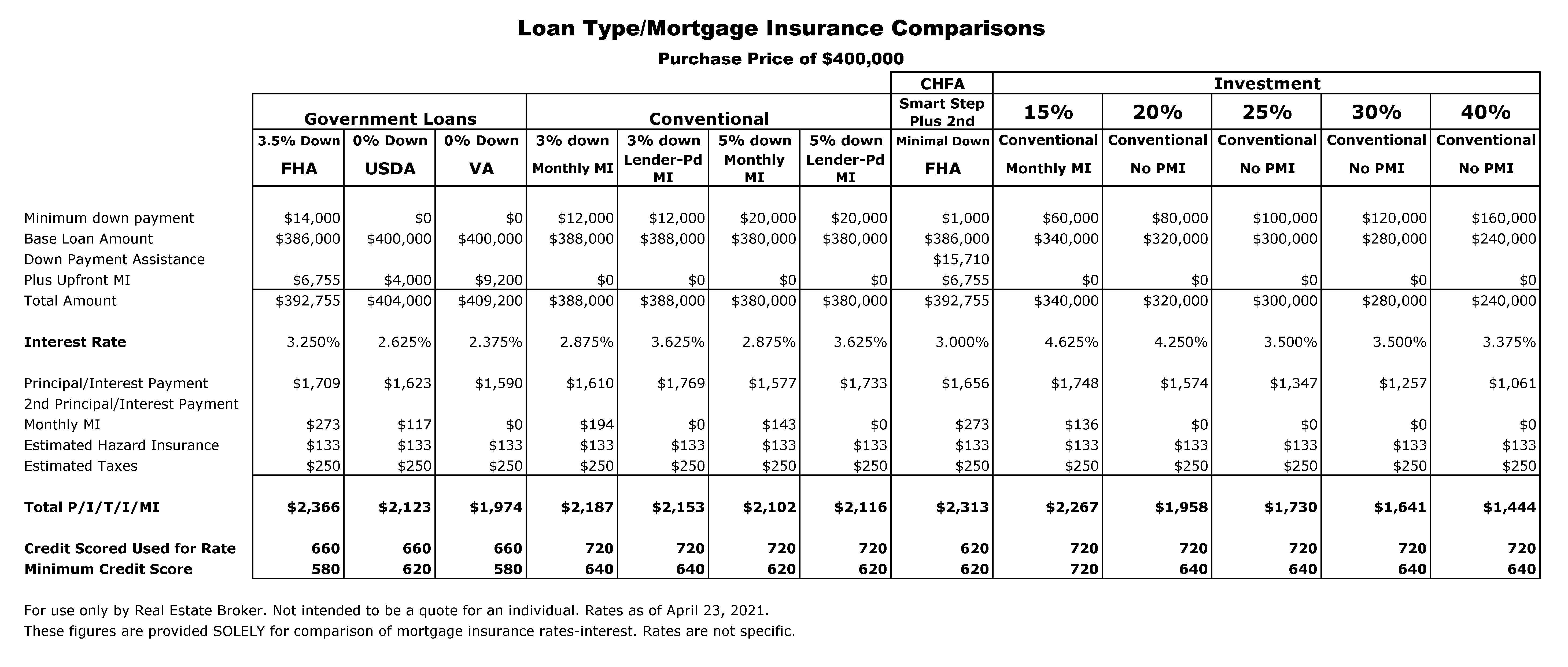 Affordability and Loan Choice
What do you have saved for your down payment, rent ready costs and reserves?
Less than 15%, you may need to do owner-occupant (like Nomad™ or duplexes, triplexes, fourplexes with FHA/VA loans)
Or, a private/hard money lender if that fits your investing strategy
Or, creative financing (typically outside the MLS)
More than 15%, you can choose to do non-owner-occupant financing
Any traditional financing < 20% will likely have Private Mortgage Insurance (PMI)
Except VA financing which has a funding fee instead
Pre-Showings
Pre-Approval Letter
IMPORTANT: Should have this BEFORE we look at properties
Discussed this in financing classes
https://refp.com/financing-classes/
Get pre-approval letter from lender and have them send it to me
When we make an offer we will
Usually ask lender to adjust it with the exact offer price
Sometimes they’ll give us permission to adjust it up to your max
Include it with the offer via DocuSign
Pre-Showings
Earnest Money
You’ll usually need this right after an offer is accepted
In some unusual cases you might need it when making the offer
In most cases we’ll use the Alternative Earnest Money Deadline
Alternative Earnest Money Deadline is written in the contract
I usually make it 2 days after the offer is accepted (MEC + 2 Days)
Usually a personal check
Sometimes they may request certified funds
Once offer is accepted you and I will coordinate getting it to the Earnest Money Holder
Often this is the Seller’s Brokerage or a Title Company
Once we give it to them, we will get an Earnest Money Receipt
Often 1% of the list price (rounded up)
Earnest Money counts (is applied) toward your down payment
Is Earnest Money refundable?
Entire class on Earnest Money
https://refp.com/earnest-money/
Pre-Showings
Down Payment
Entire classes on this
https://refp.com/down-payment-classes/
You need to disclose if you have this when we make an offer, so plan for that in advance of making an offer
You’ll need the down payment and source where the funds came from for most lenders, so plan ahead and communicate with your lender about it
Legacy Nomads™ and Nomad™ by Proxy
Talk to your lender early and see what you might need to do if you plan to use/give a gift for a down payment
Pre-Showings
Mock Contract
Contract To Buy and Sell Real Estate
If there are tenants:
Contract To Buy and Sell Real Estate – Income
For Nomads™ with owner occupant financing, you’ll need to move in within 60 days (in most cases) so it is rarer to have tenants in a property when you buy
If it is a new construction property:
Typically a special builder’s contract – very pro-builder
Agents are not typically trained on these
Often have a termination clause that allows the builder to terminate if you’re a PITA
Disclosures and Addendums
Seller’s Property Disclosure
Entire class on this
https://refp.com/sellers-property-disclosure-classes/

Source of Water Addendum
Square Footage Disclosure
Lead-Based Paint Disclosure
If Fort Collins:
Occupancy Limits Disclosure
Classes on writing offers
https://refp.com/making-offers-classes/
It is a good idea to get a mock contract done early so you can have your attorney/CPA go over any questions that come up from it with you BEFORE it is 6:30 PM on Thursday and you’re wanting to make an offer on a hot property
Required Info To Make Offer
Property Address
Full Legal Names (as you’d want them to appear on the deed)
We’re prefer to know how you’re taking title as well, but can work around this
Your entity completely formed and setup BEFORE you make the offer
Offer Price
Including any Seller Concessions
Financing
Including down payment amount, loan type and pre-approval letter
Source of down payment and whether you have it or not
Dates and Deadlines
How long to give the Seller to respond
How long you’ll need for inspection (usually about a week)
Will the lender you picked by able to hit the dates we select for appraisal and closing
Contingencies you want to keep (or limit/waive to strengthen you offer)
Inspection, appraisal, financing
Any additional provisions
Buying Process Overview
Showings
Use “Tenant Eyes” when looking at properties
Similar to “Buyers Eyes” when listing properties for sale
Is this a plus for a tenant?
Will it attract a large pool of good quality, long-term tenants?
Will it fetch better than average rents?
Will this limit my tenant pool?
Will it require maintenance, updates, repairs or CapEx in the near future?
https://refp.com/capex/
Be professional – don’t open medicine cabinets, drawers, sit on furniture, bring your small kids or your pets, touch personal property
We cover this in “Looking at Houses” classes
https://refp.com/looking-at-properties-classes/
Not just the property, but the location/neighborhood too
If you’re considering the property, make notes about what needs improving, repairs
Write it down: the more properties you see the harder it is to remember what needed what
Discuss Income and Expenses
Be sure to discuss rent and other income on the property
See entire class on rent comps:
https://refp.com/rent-comps/
Does this property have additional sources of income that might make it a better deal?
Does this property have additional expenses that might make it a worse deal?
Assume You’re Being Recorded
“Just because you’re paranoid doesn’t mean they aren’t after you.” – Joseph Heller in Catch-22
It is inexpensive to have recording devices in properties
Sometimes Sellers, their Real Estate Agent and/or Tenants will be in the property while you look at it
Never say anything in a property that you wouldn’t want a Seller to hear
Don’t tip your hand and express your like or dislike of a property while inside
Discuss this afterward, outside, away from the property with your agent later
Buying Process Overview
Writing Offers
Once agent writes up offer, you typically sign it and then agent will send it over to the Seller’s agent for them to present it to the Seller
We cover this in several classes like “Making Strong Offers that Get Accepted”
https://refp.com/making-offers-classes/
Some tips to strengthen offer:
Offer more money
Be willing to make up the difference if property doesn’t appraise
Waive inspection or limit your ability to object on inspection
Waive ability to object to financing (and/or cash offer)
Increase earnest money amount/make it non-refundable
Buying Process Overview
Contract To Close
All the stuff that happens once you go under contract up to closing
We cover this in “Contract to Close” classes
https://refp.com/contract-to-close-classes/
Short version:
Title work: review it and ask title and/or attorney questions
HOA: review it and ask HOA and/or attorney questions
Seller’s Disclosure: review it and have inspector/contractors look closer at any areas of concern during inspection period
Loan: complete any remaining steps for approval, review final terms
Appraisal: review it and ask lender if you have any questions
Survey: consider getting one and ask attorney if you have concerns
Due Diligence: complete any additional covered due diligence items in the contract
Inspection: see next slide
Inspection
Hire inspector and attend inspection to find out any potential concerns with the property, locations
Typically inspects all major systems
Sometimes a system will be uninspectable (weather, condition, location, etc)
Usually sends written report within 1 or 2 days after inspection
Plan for this in your dates/deadlines and scheduling
Attend inspection, shadow inspector and ask questions
Call to their attention any areas of concern you see and found on Seller’s Property Disclosure
General maintenance and objectionable things that are defective are typically not the same
Discuss having additional paid tests done if appropriate: lead-based paint, mold, termites, asbestos, sewer line/septic system, meth
Acting in good faith typically means only objecting to significant things that you did NOT see during your showing
There are times you won’t object to anything
You can object to anything covered in the Contract to Buy and Sell Real Estate (or the equivalent in your market)
Seller can agree to address some or all of the items you objected to or do nothing at all
Complete any additional due diligence covered under inspection provisions
Buying Process Overview
Closing
The ceremony of signing real estate and financing documents where ownership is transferred from seller to buyer
We cover this in “Closing Real Estate Deals” classes
https://refp.com/closing-classes/
The short list:
Make sure your insurance is in place (especially if you’re not getting a loan)
Transfer utilities – buyer typically owns the day of closing
Bring to closing:
Money needed to close (good funds as defined by title company… usually cashier’s check or wire but each title company has their own rules)
Government issued ID (driver’s license, passport) and one other picture ID
Seller and their agent may be at closing (can often request separate closings if needed)
Read and ask questions
If you plan to read everything or will have questions for your attorney/CPA, ask your agent to request the documents ahead of time
Remember, your real estate agent cannot give you legal advice
Buying Process Overview
Post-Closing
Title company files the deed which puts on public record the transfer of ownership from seller to buyer
You get a copy in the mail usually within a few weeks
Owner’s title insurance policy typically mailed to you in about a month
If you do not receive it call title company
File all your closing documents and prepare for tax season
Change locks and garage door opener codes
Complete all deferred maintenance discovered during showing and inspection
Service HVAC system
Replace detector batteries and any out-dated smoke and CO detectors (typically every 8-10 years)
Prepare property to move-in or for tenant
General cleaning and carpet cleaning
Hire property manager or begin managing the property yourself
Post-Closing
Relationship with real estate agent should not end with Closing
Real Estate Reviews
Referral Directory
Changes in market conditions that affect your real estate
Months of Inventory
Changes in interest rates: refinance, etc
Rental market changes
Rental comps
Leases and related paperwork
Classes on various real estate topics
Answers to your real estate questions
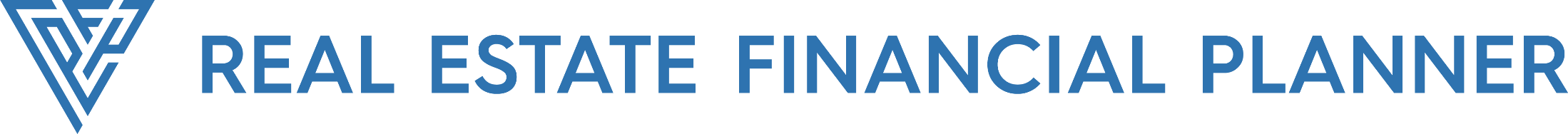 jamesorr@gmail.com 
https://RealEstateFinancialPlanner.com
James Orr